Feasibility to use CCNU Labs for MVTX HICs/Staves production  5/24/2017
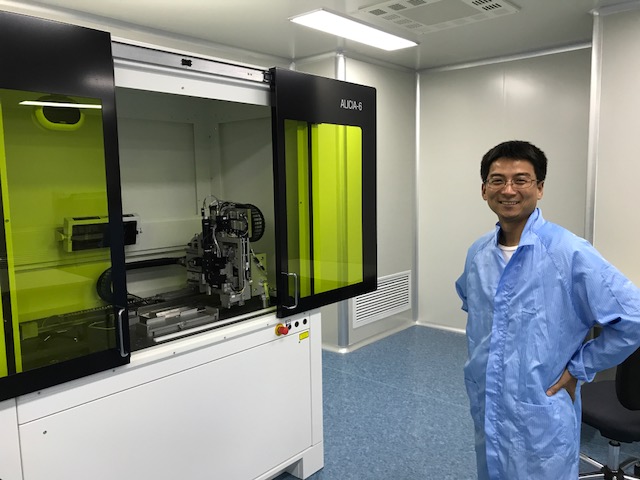 CCNU ALICE/ITS HICs assembly lab
Chip assembly machine, installed and tested
2 technicians trained @Italy and also locally  
Wire bonding machine, will arrive soon, a few weeks, arriveds in June 
2 technicians trained @Italy
1 week local training planned
One old bonding machine in opeation
Wire bonding 
machine location
Dr. Yaping Wang,
Assembly lab director
5/24/17
Ming Liu, MVTX Leaders Weekly Mtg
1
Technical Resources
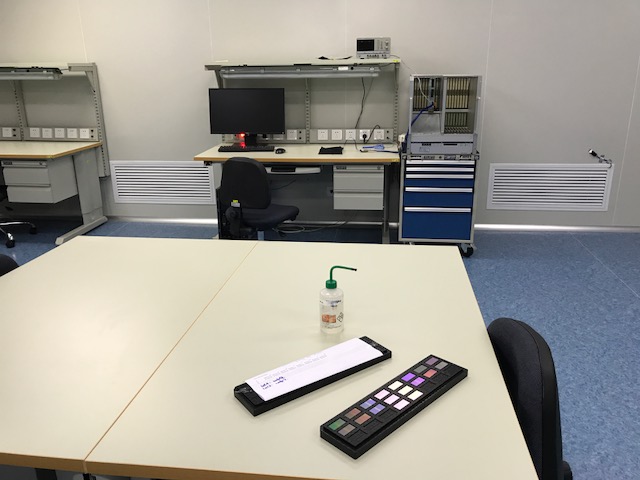 Technical resources
2 mechanical technicians on MAPS chip mounting on FPCB
FPC gluing
Mount chips on FPCB
Wire bonding
Trained at CERN/Italy

1 electronics technician on testing HICs
Test and fix  HICs
Trained at CERN/Italy
 
One Ph.D (An, Mang Mang) trained in all aspects in R&D on HICs assembly and test @CERN

PLAC – Pixel Lab At CCNU
Electronics readout design engineers,  
a team led by Wang, Dong (from ALICE, readout and trigger)
Chip design engineers
A team led by Yang, Ping (participated in ALPIDE design @CERN, 2012-2015)
Staff and Students from CCNU
Staff: 15
Graduate students: 10+ Ph.D and 25+ Master students
Institute of Particle Physics 
Staff: 30+
Postdocs and Students:  10+ postdocs, ~80 students
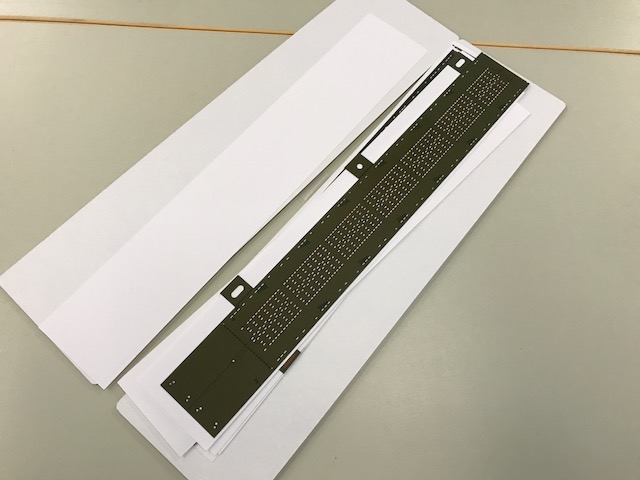 5/24/17
Ming Liu, MVTX Leaders Weekly Mtg
2
HICs Assembly Lab:  	space ~ 70m2 (1K clean room); 20m2 (10K clean room, 2.9m head room)
Chip and FPC gluing 
Gluing FPC/MAPS
Chip mounting 
Wire Bonding
Electrical circuit testing
Storage
Not Doing:
Stave assembly 
No carbon structures
Machine shop: (Sun, Daming, Tech.)
CNC etc. 
Simple mechanical structures
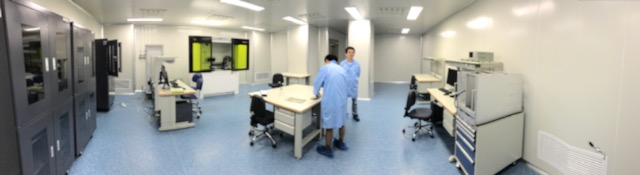 Chip mounting
Wire bonding
Test bench
storage
Gluing & assembly 
tables
5/24/17
Ming Liu, MVTX Leaders Weekly Mtg
3
Test Bench
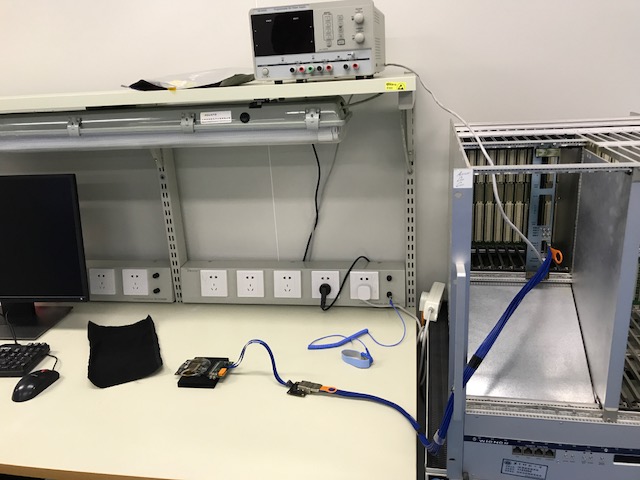 One MOSAIC
4 single chips

What LANL has now
5/24/17
Ming Liu, MVTX Leaders Weekly Mtg
4
CCNU Plan
CCNU Budget ALICE:  $7.5M RMB
Pay MAPS chips
Pay toolings, jigs
Pay assembly machine 
Technician salary 
Traveling, student labor
To produce 500 ALICE/ITS mid-layer HICs 
~2 HICs per day -> 250 days, 10+ months
 starting from June 27, 20117 –> June 2018  
No immediate use of the lab after June 2018

The lab can be used for MVTX HICs production 
3 months replace jigs, training 
Starting ~Sep. 2018, ~2 HICs per day, -> 35days -> 2 months  (2~3 months)
Many students available for testing


Stave assembly sites: 68 staves 
Stave space frame fabricated at CERN ( by 2017) 
Assemble at US/LBNL?  (replace jigs, copy from CERN ITS/IB) 
China/CCNU? -> replace jigs (copy from CERN ITS/IB)

@CERN 2 staves/week, from MAPS/Spaceframe/stave
CCNU budget sPHENIX: US$100K?

toolings, jigs, training
M&S for operation, gas etc.
Technician’s salary 
Traveling, student labor
Shipping MAPS/HICs/staves
5/24/17
Ming Liu, MVTX Leaders Weekly Mtg
5
CCNU Plan – Cont.
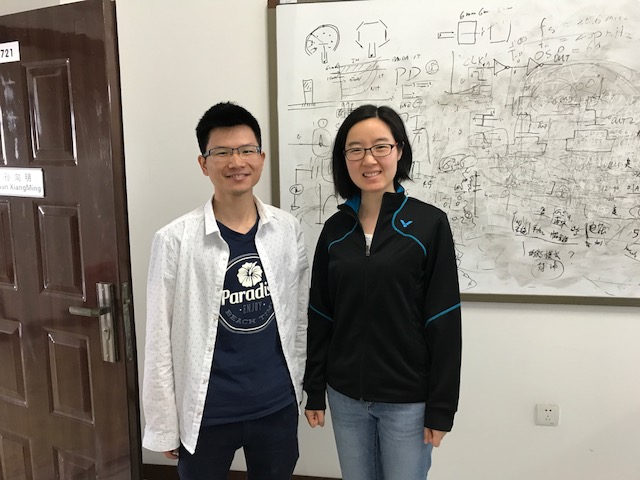 Gao
Yang
Experts and Designers of  ALICE MAPS on-chip electronics
Analogy circuit – Dr. Chaosong Gao
Digital circuit – Dr. Ping Yang
They can help us!

PLAC – Pixel Lab At CCNU
Interested in mechanical system integration 
Plan to hire a full time engineer to work on sPHENIX integration effort  
Visit LANL 6-12 months on preliminary conceptual design for the MVTX/INTT/TPC

Physics simulation and analysis
Many students
PLAC Ass. Director 
Dr. Xiangming Sun
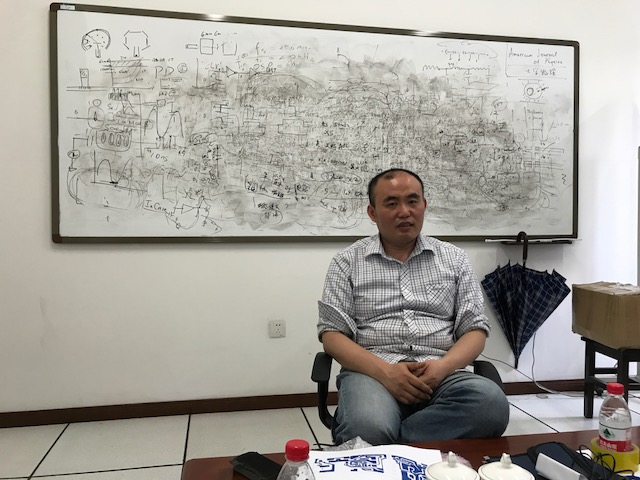 5/24/17
Ming Liu, MVTX Leaders Weekly Mtg
6
PLAC  Members (Pixel Lab At CCNU)
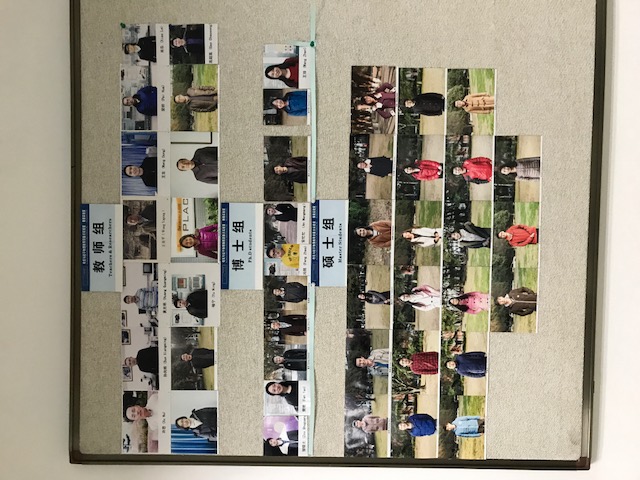 Faculty: ~15
Ph.D students: ~10
Master students: ~25
5/24/17
Ming Liu, MVTX Leaders Weekly Mtg
7
Stave production plans
Plan-A
CERN production:
Assembly and test 
Time: starting 08/2018, 6-9 months  

Plan-B
HICs production @CCNU, Sep. 2018, 2-3 months
Stave space frame production @CERN ITS/IB, by 2017
Stave assembly: US/LBNL? Or China/CCNU, 4-6 months
DOE Budget: FY18 

Delay in sPHENIX start?

CCNU option  plan A?
5/24/17
Ming Liu, MVTX Leaders Weekly Mtg
8
MVTX Review Presentations
Overview 
Cost and Schedule
… 

Impacts of new president’s FY18 budget   
sPHENIX baseline
MVTX MIE
5/24/17
Ming Liu, MVTX Leaders Weekly Mtg
9
In the MVTX leaders meeting last week we had a few questions about the integration and installation of the MVTX in sPHENIX regarding: 
 
installation tools  
Jiggs for stave assembly … and half-barrel integration 


installation process: it seems once the INTT and MVTX are installed one cannot remove independently the MVTX
Global integration issue … check with HFT design 


modifications to the design of the MVTX (cables too?) 
Possible to use short (~20cm) extension cables to extend the central barrel carbon structure to allow space for INTT, 
R&D needed 

beam pipe tolerances
There is a room to expand the radius a bit, needs engineer’s evaluation on this  
We had a brief discussion at CERN last time…  but didn’t draw a conclusion as we were not sure we need to do it
5/24/17
Ming Liu, MVTX Leaders Weekly Mtg
10